Leveraging administrative data to understand the scope and impact of maltreatment
Joseph P. Ryan, Ph.D.
September 2018
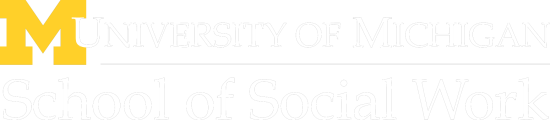 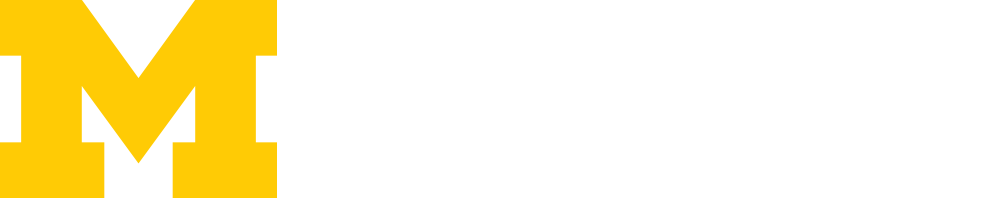 [Speaker Notes: Individual intros  

acknowledge Andrew & Terri

Introduce Data Lab]
Silos are the preferred unit for storage………in agriculture
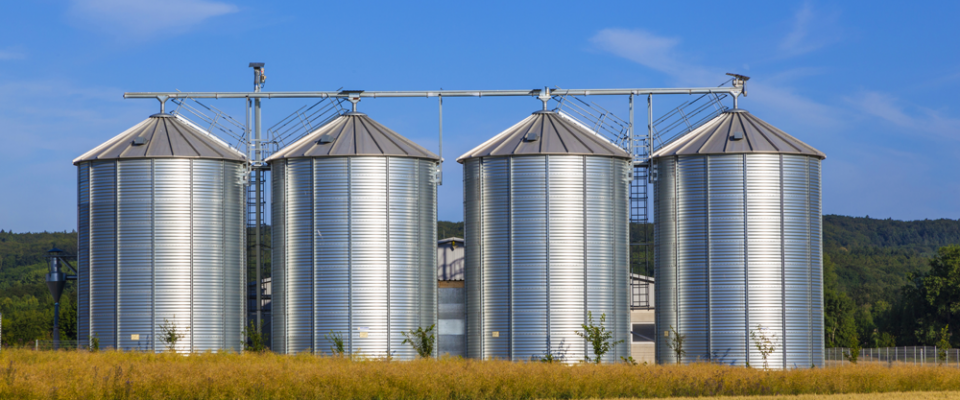 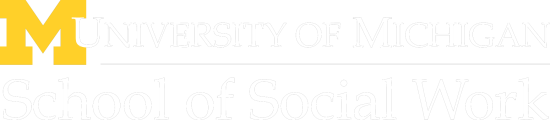 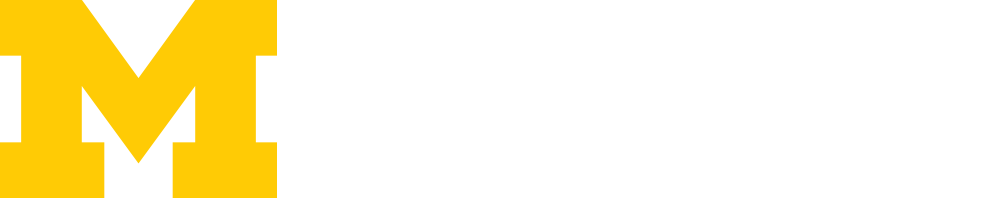 [Speaker Notes: Preferred unit for the storage of high moisture grains

And unless you signed into the wrong conference – the storage of wheat and saw dust is of little value to anyone in this room]
Harnessing the Power of These Data Require Bridges/Links
Child Welfare
Juvenile justice
Education
Adult corrections
Health
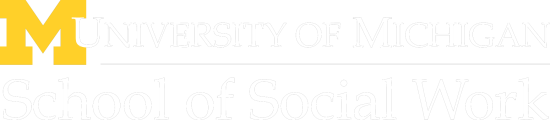 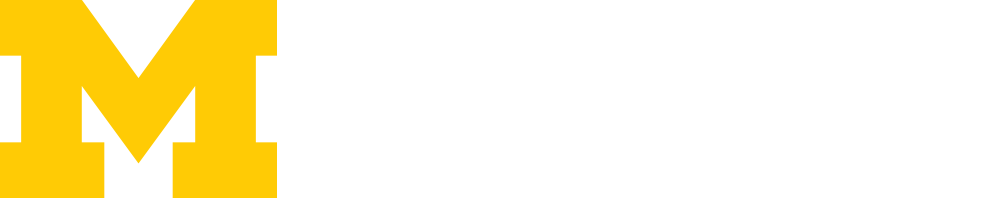 [Speaker Notes: Truth be told, silos are not bad for the storage of data, but we seek to use data – turning it into information to solve complex problems

At the data lab, we have been working to build a (near live) linked data system – developing data sharing agreements with child]
Universities focus a great deal on the WHAT.  We need to focus some attention on the WHY.
90,000 investigations for abuse & neglect

More than 12,000 children in foster care today, only 31% return home in 12 months

About 10,000 formal delinquency petitions, another 9,000 informally processed

61% of juvenile offenders involved with adult system by age 25

Less than 60% reach proficiency in reading

Obstacles and disadvantage disproportionally experienced by the poor

Racial disparities observed throughout systems of care

The answers to these challenging issues will not come from a single agency
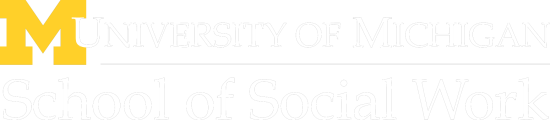 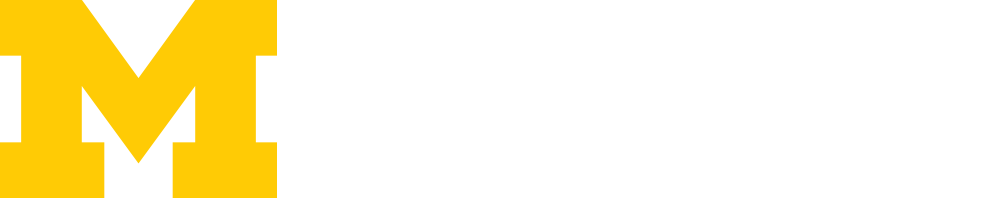 Examples from Child Welfare, Education and Juvenile Justice
As a result of linking data from separate systems:
Scope of CPS involvement
Variation 
Relationship with early   educational outcomes
High School graduation rates for child welfare and justice involved youth
Available online, Child Maltreatment, 10.1177/1077559518786815
[Speaker Notes: Matched 730000 records]
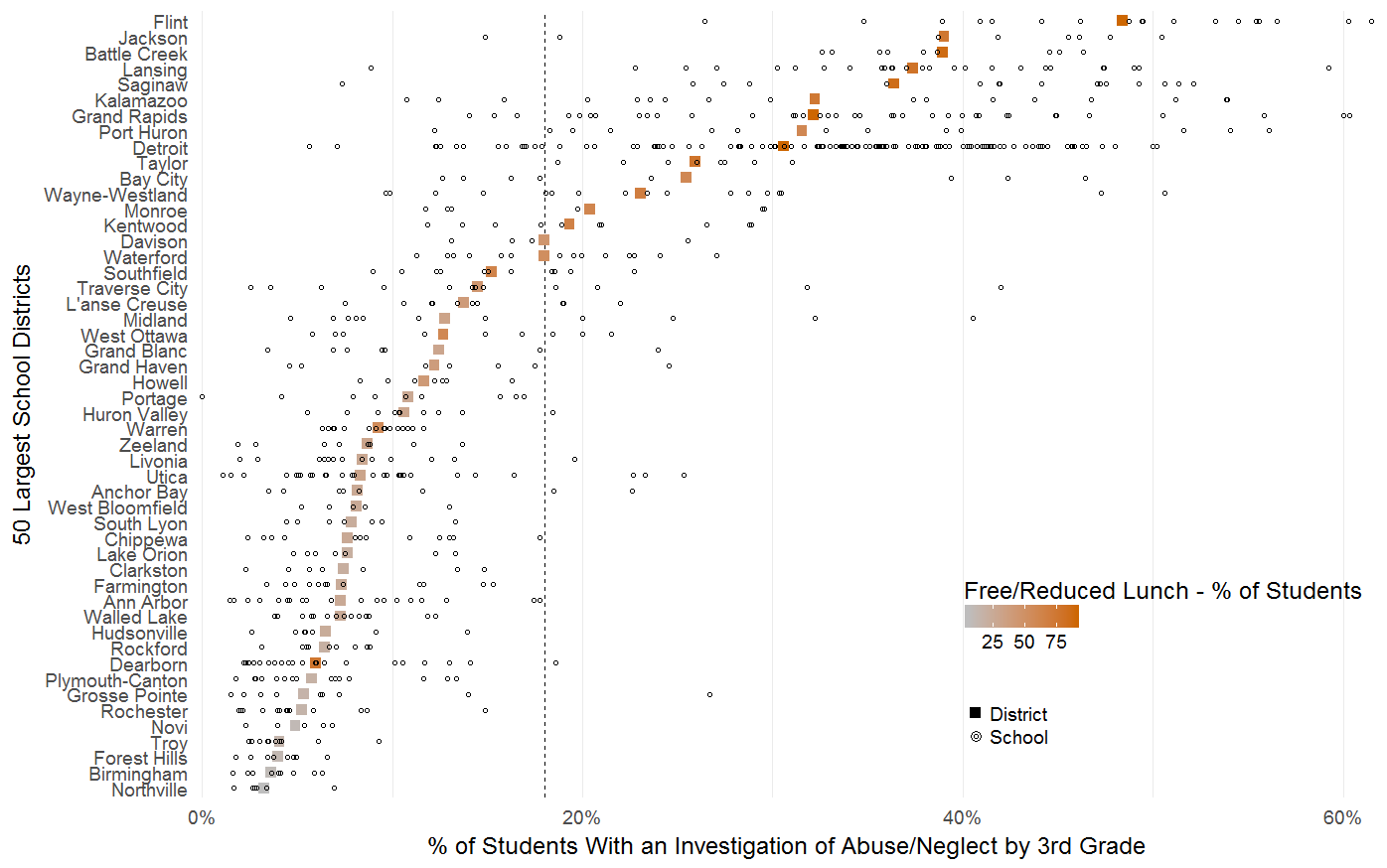 November 20, 2017
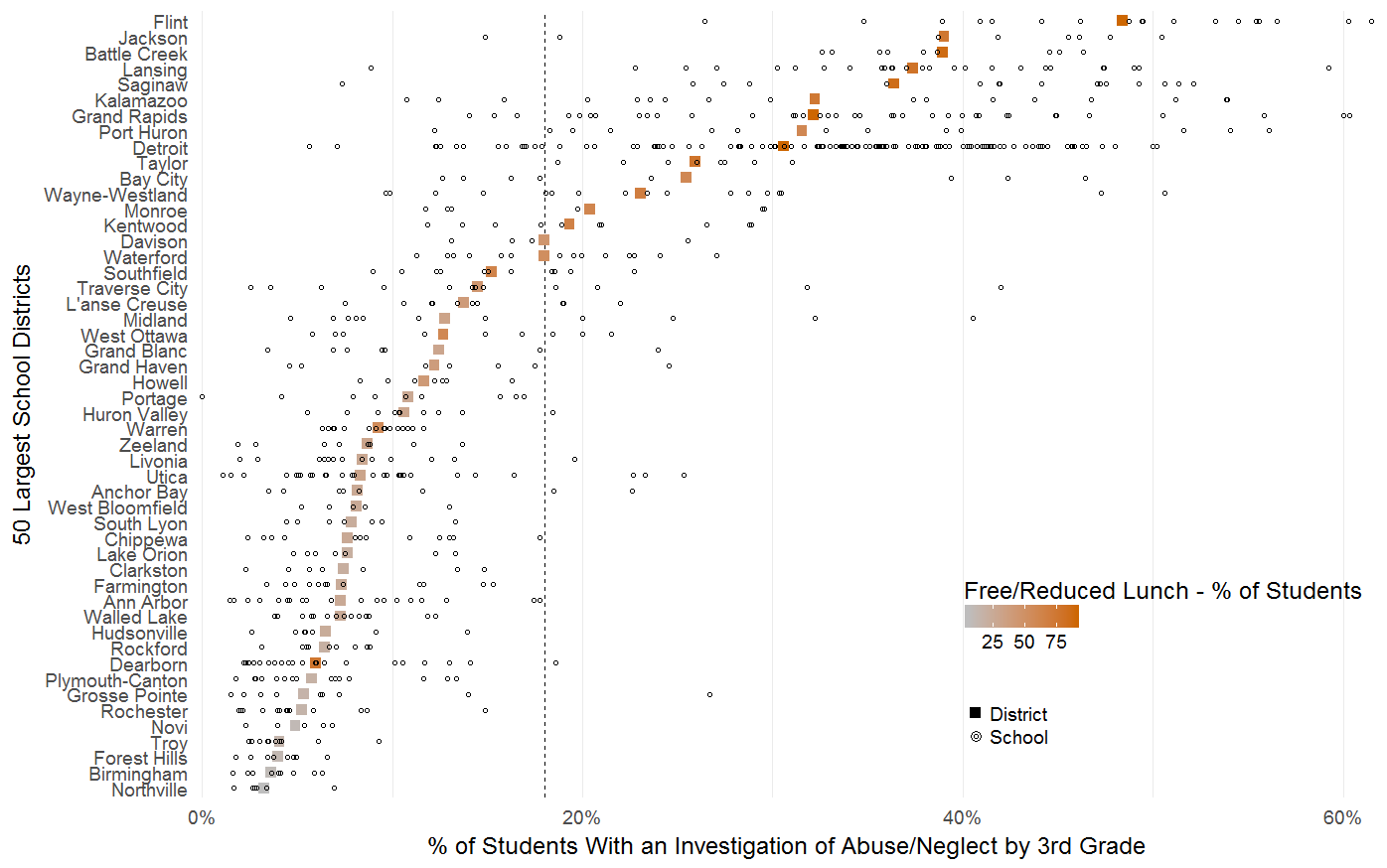 Statewide average

18.5% associated with formal investigation
November 20, 2017
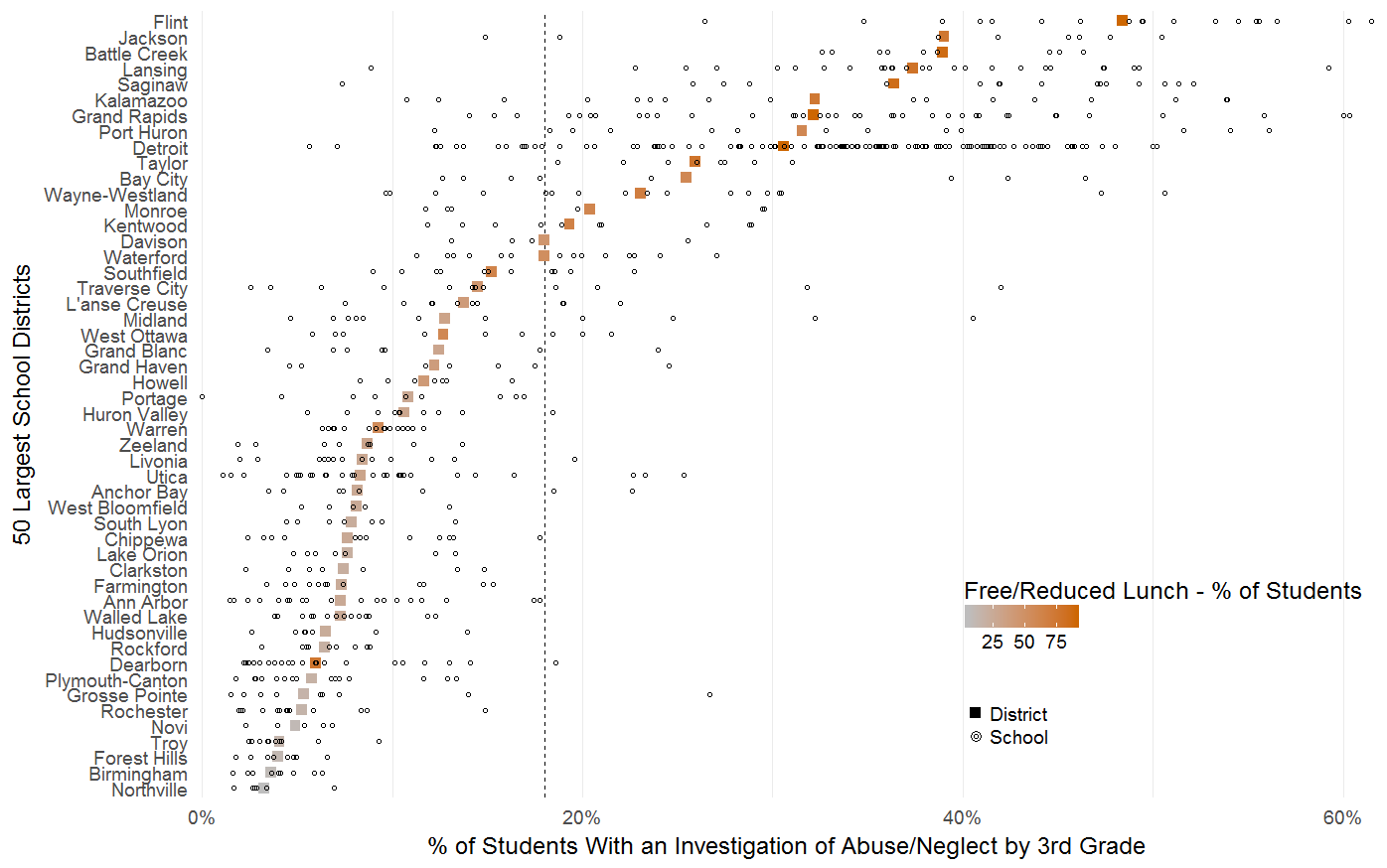 Wide variation, strong correlation with poverty
November 20, 2017
Math and Reading Proficiency at Grade 3
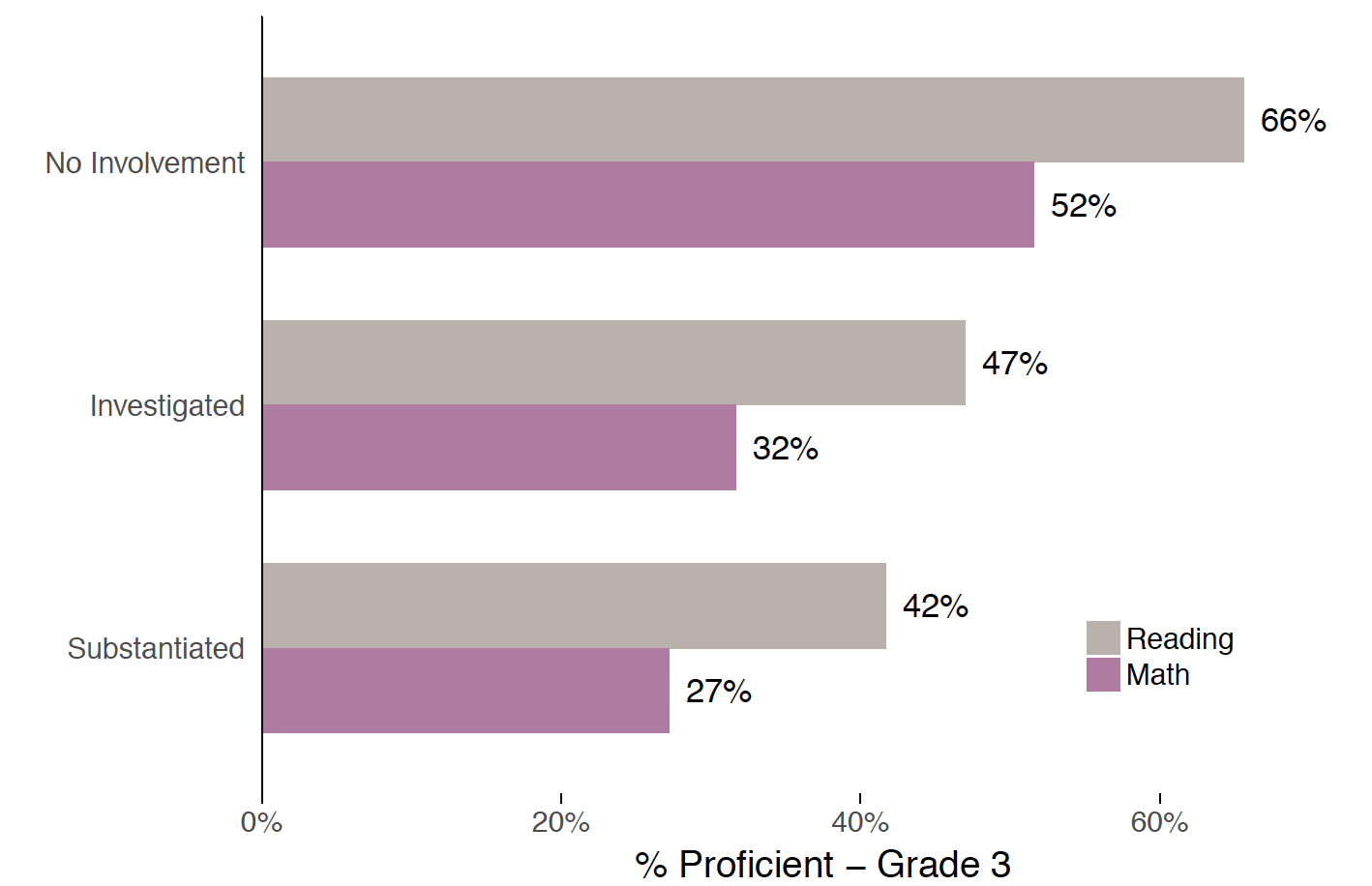 Grade Retention by Grade 3
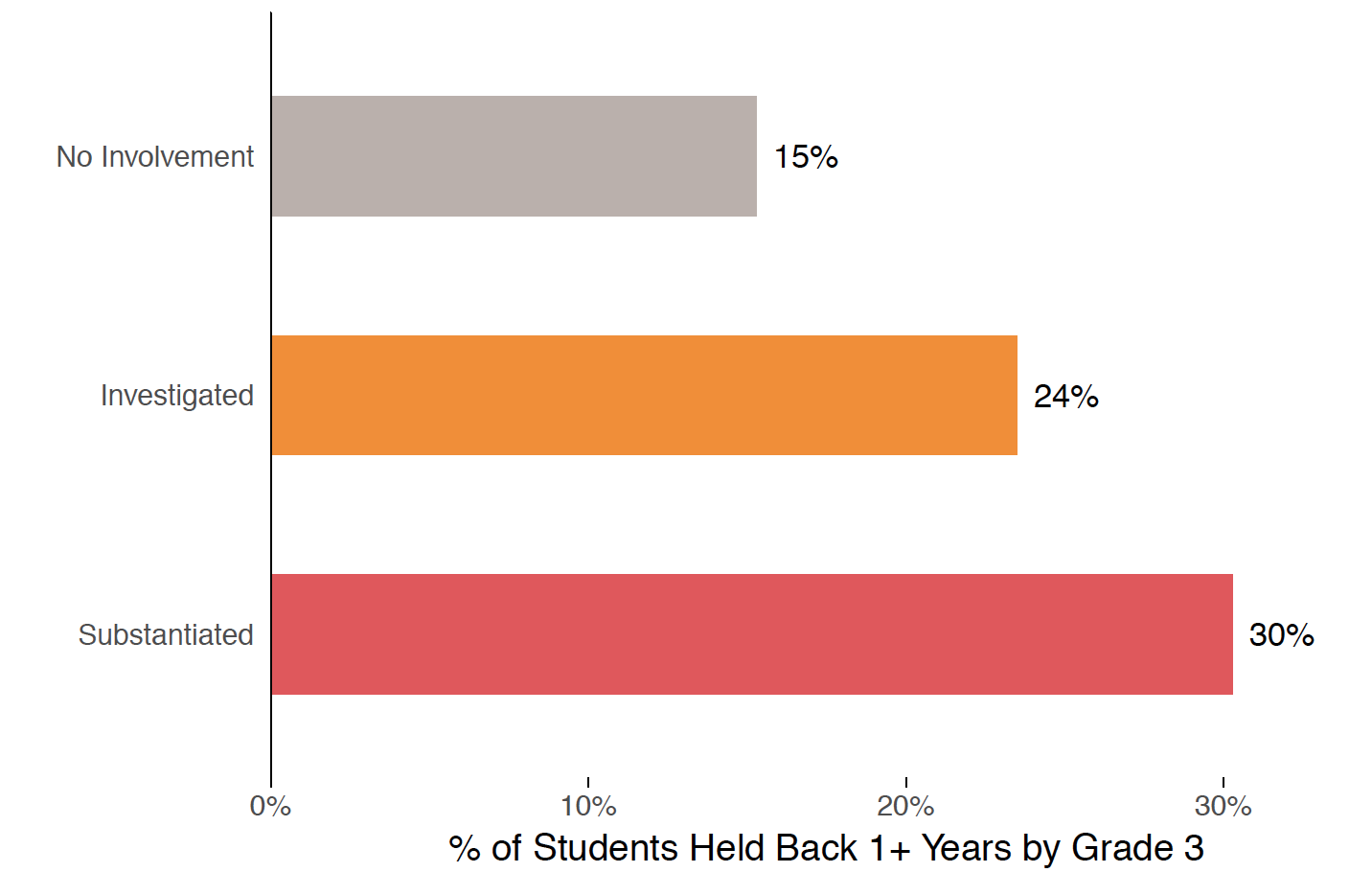 Findings and Implications
Involvement with child protection is not a rare event

Impact in critical areas observed early in life

Michigan policy on 3rd grade reading proficiency

Fail to reach proficiency – repeat 3rd grade

Disproportionally hits poor students, African American students, students involved with CPS

Is this really the best strategy for increasing reading proficiency?
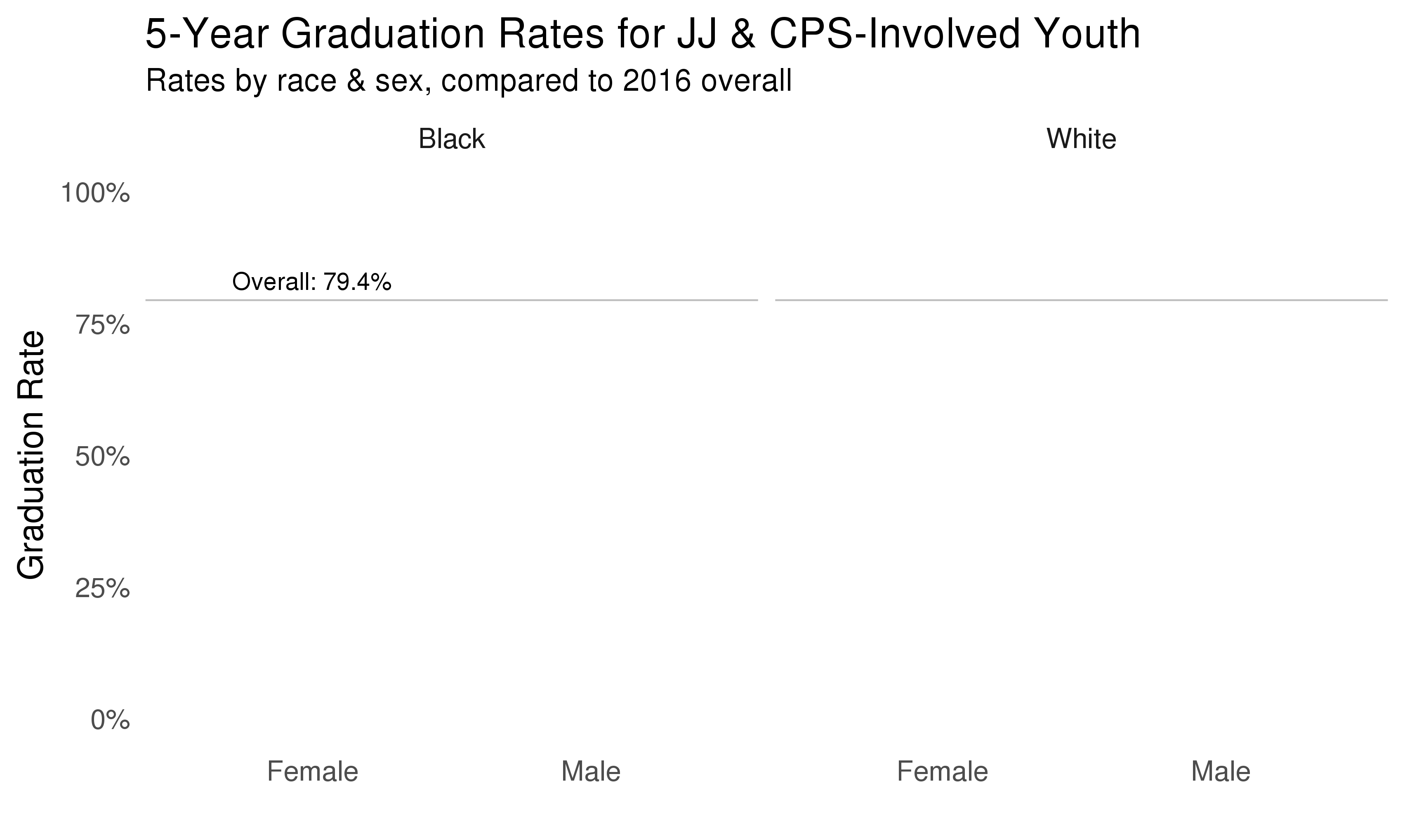 September 26, 2017
[Speaker Notes: High school graduation for JJ youth]
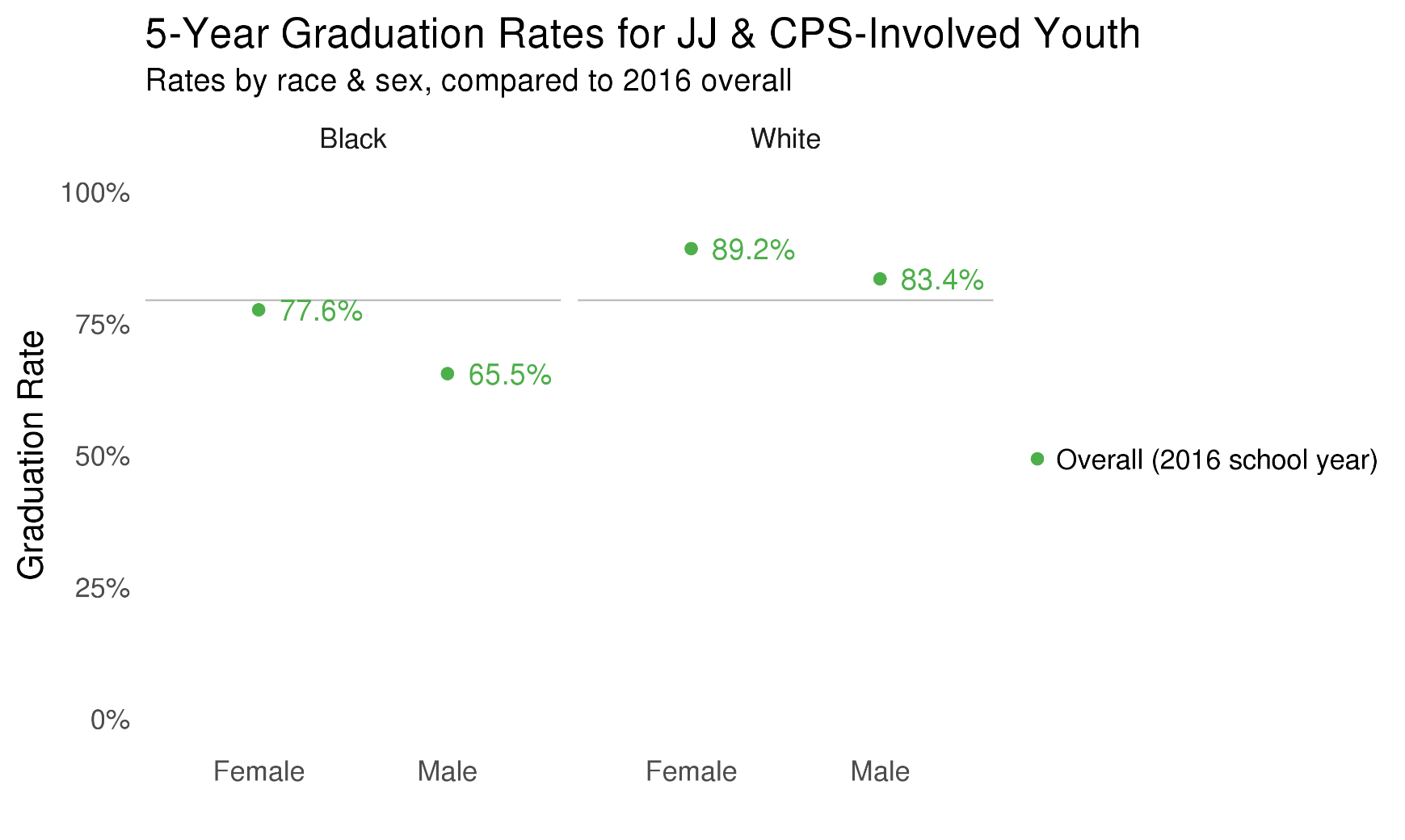 September 26, 2017
[Speaker Notes: High school graduation for JJ youth]
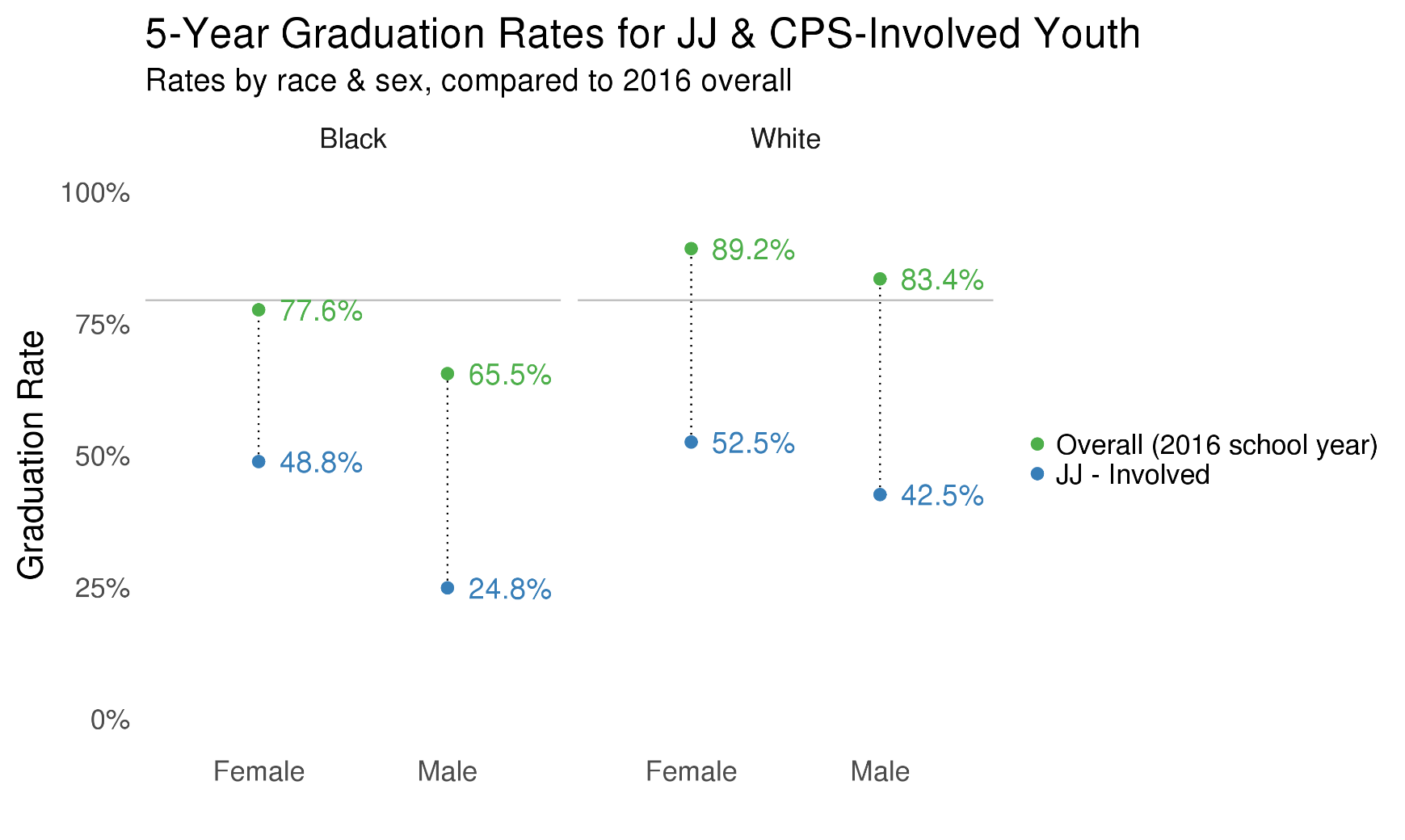 September 26, 2017
[Speaker Notes: High school graduation for JJ youth]
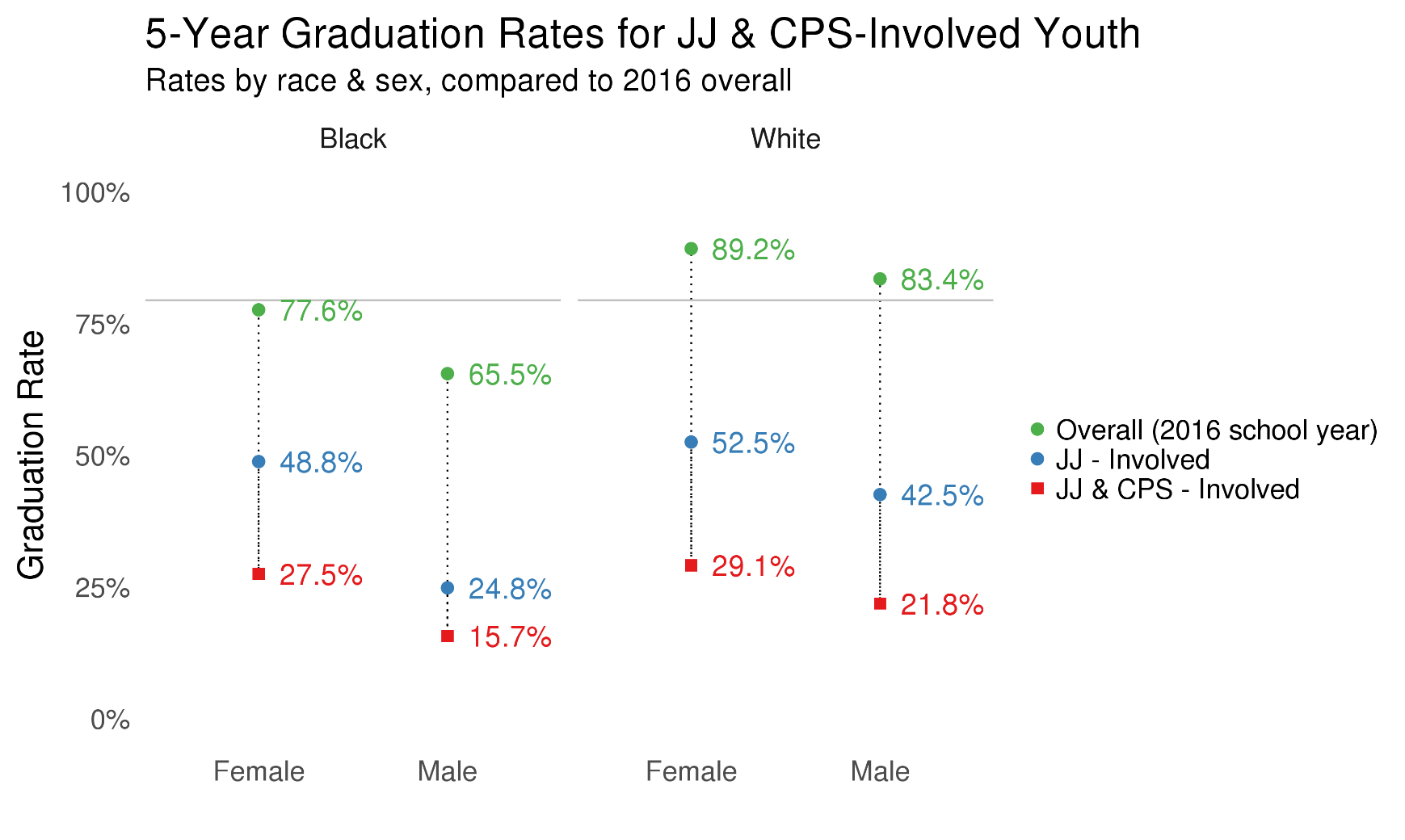 September 26, 2017
[Speaker Notes: High school graduation for JJ youth]
What’s Next?  Opportunities and Challenges
Policy and Interventions – put these data to work in the field 
Proposed educational policies?
Extended foster care services?
Age of juvenile jurisdiction?
Changes to SNAP benefits and child neglect?
Early warning systems (contact systems at different developmental stages)
Put unstructured data to use
State directed research agenda?  Is there one?
Need to get data/information consumption into the day to day business of state government (data cabinet, data viz)
Contact information
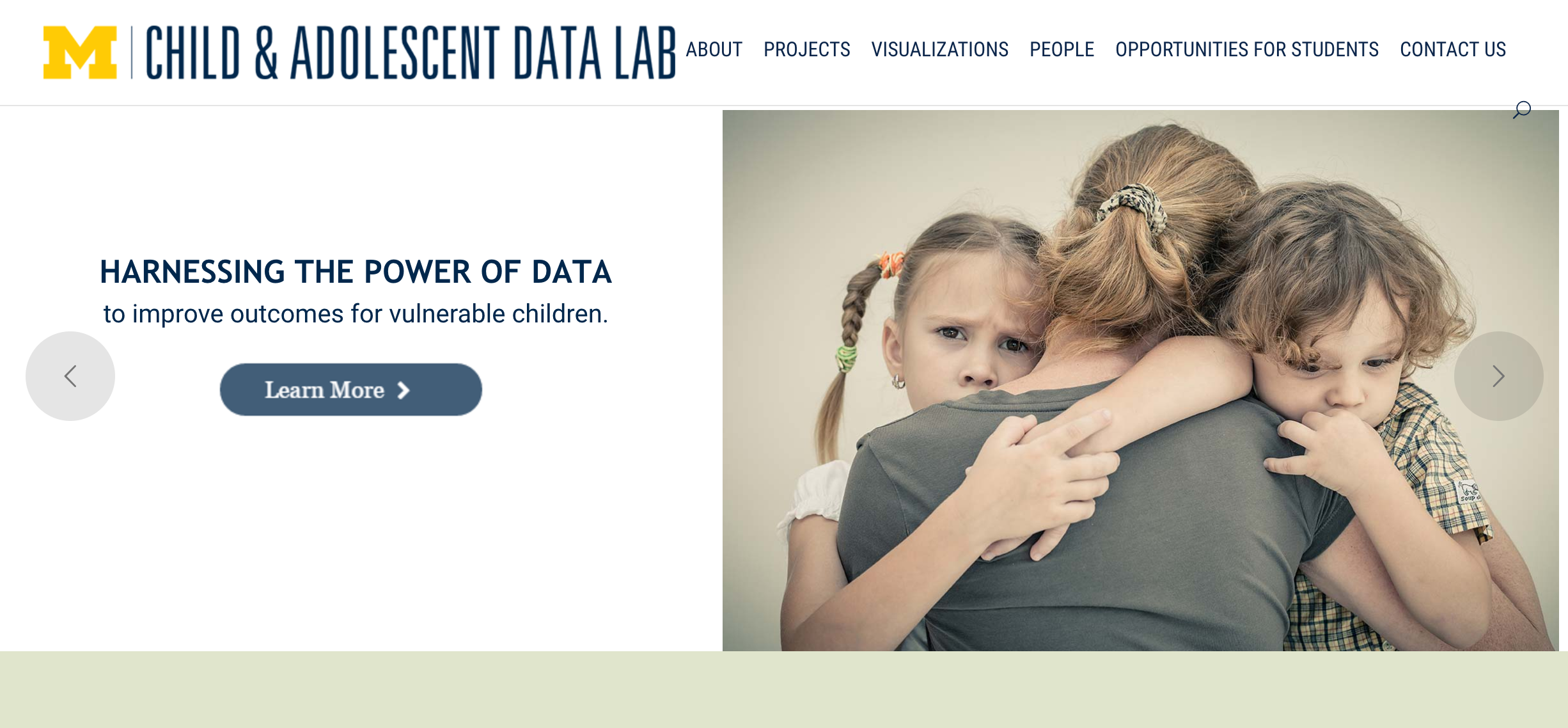 ssw-datalab.org

joryan@umich.edu
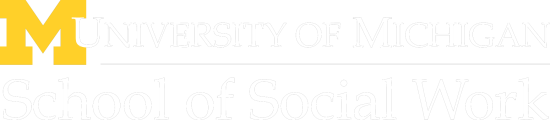 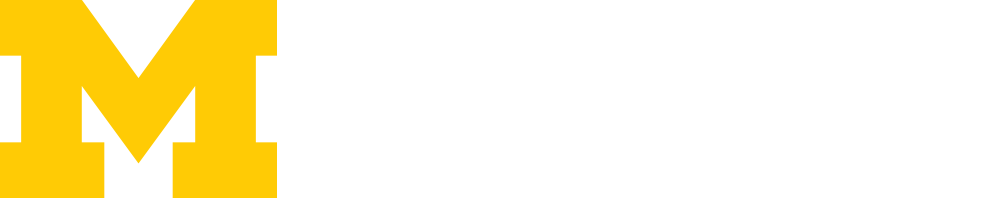